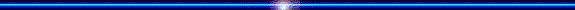 PHÒNG GIÁO DỤC VÀ ĐÀO TẠO HUYỆN CHÂU ĐỨC
TRƯỜNG THCS QUANG TRUNG
TOÁN 6: CHÂN TRỜI SÁNG TẠO
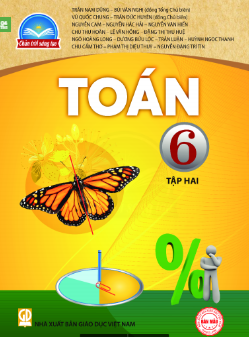 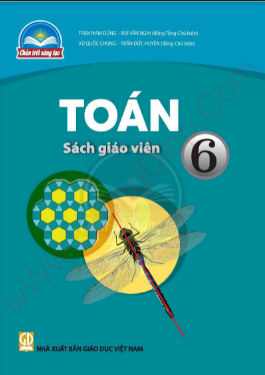 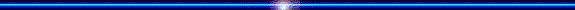 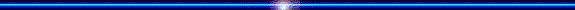 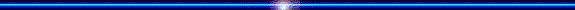 Phần
SỐ VÀ ĐẠI SỐ
PHÂN SỐ
Chương
5
Nhiệt kế đang chỉ nhiệt độ trên đỉnh Mẫu Sơn (Lạng Sơn) vào sáng ngày 31/12/2018
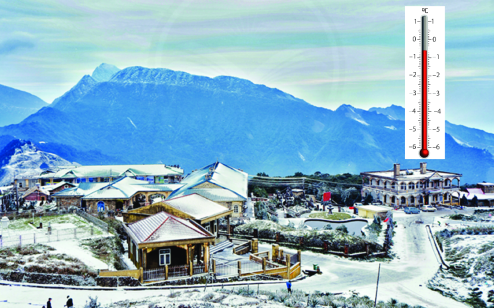 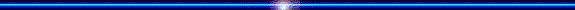 KHỞI ĐỘNG
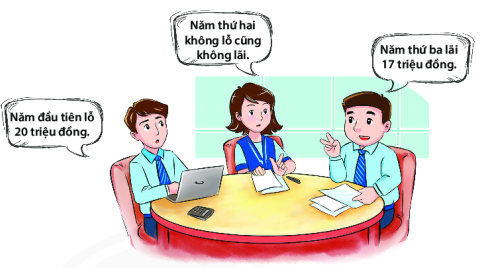 Năm thứ nhất lỗ 20 triệu đồng (tức -20 triệu đồng)
         Vậy mỗi người được         triệu đồng.
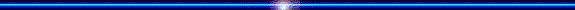 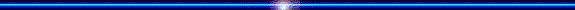 Năm thứ hai không lỗ cũng không lãi 
         Vậy mỗi người được 0 triệu đồng.
Năm thứ thứ ba lãi 17 triệu đồng (tức +17 triệu đồng)
            Vậy mỗi người được        triệu đồng.
Hãy cho biết mỗi năm, mỗi người được chia bao nhiêu tiền?
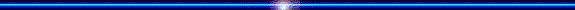 Bài 1
Bài 1
Số  và Đại số
PHÂN SỐ VỚI TỬ SỐ VÀ MẪU SỐ LÀ SỐ NGUYÊN
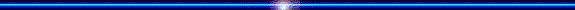 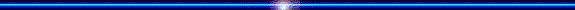 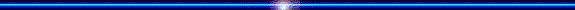 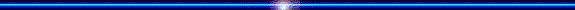 BÀI 1:  PHÂN SỐ VỚI TỬ SỐ VÀ MẪU SỐ LÀ SỐ NGUYÊN
1. Mở rộng khái niệm phân số.
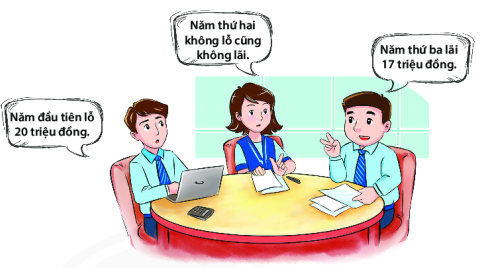 - Ta dùng phân số        để chỉ số tiền (triệu đồng) mỗi người có được trong năm thứ nhất.
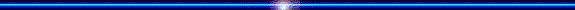 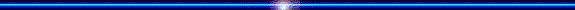 Âm hai mươi phần ba.
Phân số với tử số và mẫu số là số nguyên
Mười bảy phần ba
- Dùng phân số       để chỉ số tiền mỗi người có được trong năm thứ ba.
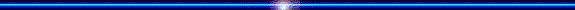 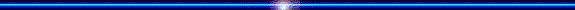 BÀI 1:  PHÂN SỐ VỚI TỬ SỐ VÀ MẪU SỐ LÀ SỐ NGUYÊN
1. Mở rộng khái niệm phân số.
Ta gọi     , trong đó a, b    Z, b ≠ 0 là phân số, a là tử số (tử), b là mẫu số (mẫu) của phân số. Phân số     đọc là a phần b.
Hãy đọc các phân số sau, chỉ rõ tử số, mẫu số của chúng:
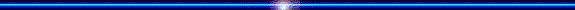 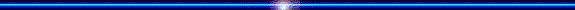 (bảy phần âm tám, tử số là 7, mẫu số là -8)
(âm mười một phần mười lăm, tử số là -11, mẫu số là 15)
(âm ba phần âm hai, tử số là -3, mẫu số là -2)
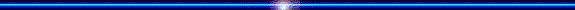 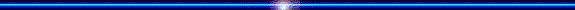 BÀI 1:  PHÂN SỐ VỚI TỬ SỐ VÀ MẪU SỐ LÀ SỐ NGUYÊN
1. Mở rộng khái niệm phân số.
Chú ý: Ta có thể dùng phân số để ghi (viết, biểu diễn) kết quả phép chia một số nguyên cho một số nguyên khác 0.
Ví dụ: Phân số      là ghi kết quả phép chia 7 cho –8.
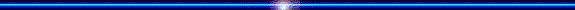 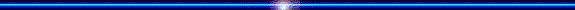 là ghi kết quả phép chia -3 cho –2.
Phân số        ……
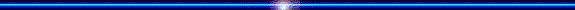 BÀI 1:  PHÂN SỐ VỚI TỬ SỐ VÀ MẪU SỐ LÀ SỐ NGUYÊN
1. Mở rộng khái niệm phân số.
Trong các cách viết sau đây, cách viết nào cho ta phân số?
a/
b/
c/
d/
f/
g/
h/
e/
TRẢ LỜI
Các cách viết cho ta phân số là:
;
;
;
;
BÀI 1:  PHÂN SỐ VỚI TỬ SỐ VÀ MẪU SỐ LÀ SỐ NGUYÊN
2. Phân số bằng nhau
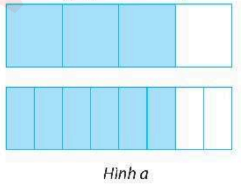 Hai phân số     và     bằng nhau.
Hai phân số     và     bằng nhau.
3 . 8 = 4 . 6
So sánh tích 3.8 với 4.6?
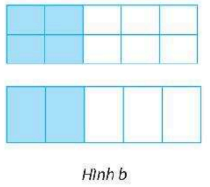 4 . 5 = 10 . 2
Hình b chỉ sự bằng nhau của hai phân số nào?
Đọc phân số chỉ phần tô đậm trong hình a?
Tương tự hình b cần so sánh tích nào?
BÀI 1:  PHÂN SỐ VỚI TỬ SỐ VÀ MẪU SỐ LÀ SỐ NGUYÊN
2. Phân số bằng nhau
Hai phân số     và     được gọi là bằng nhau, viết là          ,
       nếu a . d = b . c
Ví dụ:
vì (-12 . 10 = (-15) . 8 (cùng bằng -120)
vì 9 . 4 không bằng 8 . 5
không bằng
Viết
BÀI 1:  PHÂN SỐ VỚI TỬ SỐ VÀ MẪU SỐ LÀ SỐ NGUYÊN
2. Phân số bằng nhau
TH: Các cặp phân số sau có bằng nhau không? Vì sao?
Giải
và
và
vì (-8) . (-30) = 15 . 16
vì 7 . (-16) ≠ 15 . 9
BÀI 1:  PHÂN SỐ VỚI TỬ SỐ VÀ MẪU SỐ LÀ SỐ NGUYÊN
2. Phân số bằng nhau
TH:  Điền số thích hợp vào ô vuông:
Giải
=> 2.        = (-5) .12
=>        = (-5) .12  : 2 = -30
=>      .(-6) = (-3).(-16)
=>        = (-3).(-16) : (-6)  = -8
BÀI 1:  PHÂN SỐ VỚI TỬ SỐ VÀ MẪU SỐ LÀ SỐ NGUYÊN
3. Biểu diễn số nguyên ở dạng phân số
Thương của phép chia -6 cho 1 là -6
và ta viết thành phân số là:
Tương tự:  125 =
Mỗi số nguyên n đều có thể coi là phân số    (viết          ).
Khi đó số nguyên n được biểu diễn ở dạng phân số
BÀI 1:  PHÂN SỐ VỚI TỬ SỐ VÀ MẪU SỐ LÀ SỐ NGUYÊN
3. Biểu diễn số nguyên ở dạng phân số
TH: Biểu diễn các số -23; -57; 237; 0 dưới dạng phân số
Giải
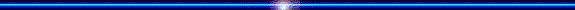 LUYỆN TẬP
Bài 1: Một bể có hai máy bơm để cấp và thoát nước. Nếu bể chưa có nước, máy bơm thứ nhất sẽ bơm đầy bể trong 3 giờ. Nếu bể đầy nước, máy bơm thứ hai sẽ hút hết nước trong bể sau 5 giờ. Dùng phân số có tử số là âm hay dương thích hợp để biểu thị lượng nước mỗi máy bơm bơm được sau 1 giờ so với lượng nước mà bể chứa được.
Giải:
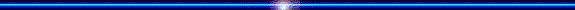 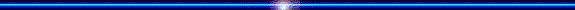 - Lượng nước có trong bể sau 1 giờ với máy bơm hút vào là:         (bể)
- Lượng nước có trong bể sau 1 giờ với máy bơm hút ra là:      (bể)
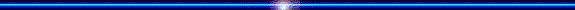 LUYỆN TẬP
Bài 2: 
Dùng hai trong ba số -2; 0; 7 để viết thành các phân số?
Giải:
Các phân số viết được là:
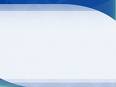 1
2
3
4
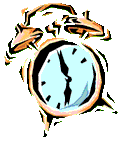 5
Ai nhanh hơn?
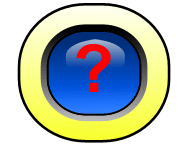 Câu 1: Hai phân số         và     bằng nhau nếu:
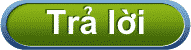 m.h = n.e
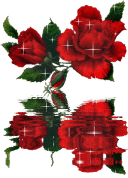 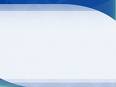 1
2
3
4
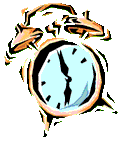 5
Ai nhanh hơn?
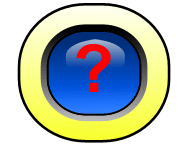 Câu 2: Nếu                      thì x bằng:
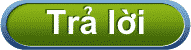 X= 8
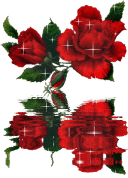 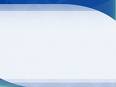 1
2
3
4
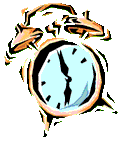 5
Ai nhanh hơn?
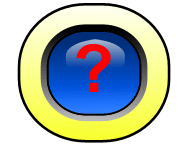 Câu 3: Cặp phân số bằng nhau là:
và
và
và
và
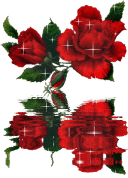 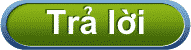 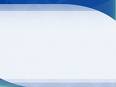 1
2
3
4
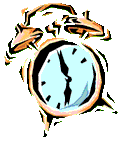 5
Ai nhanh hơn?
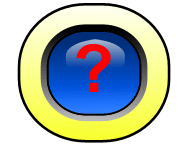 Câu 4: Nếu x là số nguyên âm và            thì x bằng:

  A. -3		B. -6		C. -12		D. -36
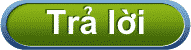 B. - 6
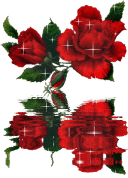 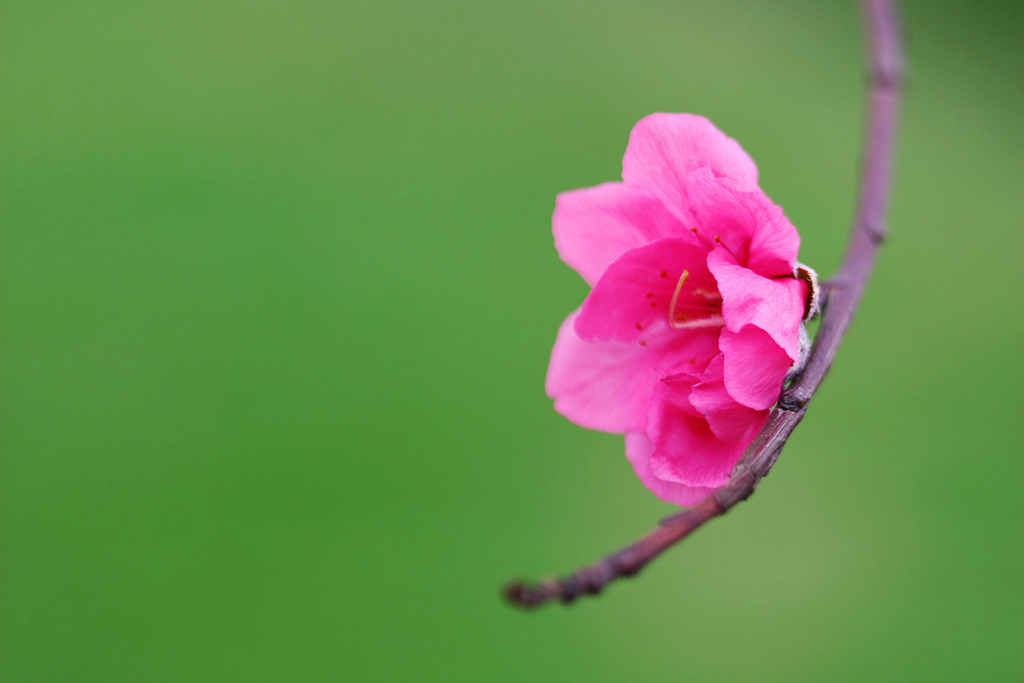 CHÚC CÁC EM HỌC TỐT